Probability
Shari carlos
Mark shawky
Nate stocks
Exercise 2.46 – Income & gender
Background:
The relative frequency table below displays the distribution of annual total personal income (in 2009 inflation-adjusted dollars) for a representative sample of 96,420,486 Americans. These data come from the American Community Survey for 2005-2009. This sample is comprised of 59% males and 41% females.
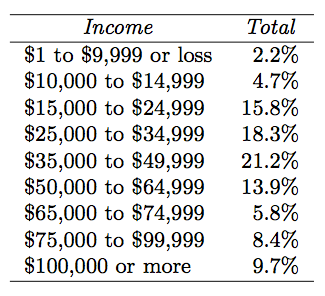 Questions
(a)  Describe the distribution of total personal income. 
(b)  What is the probability that a randomly chosen US  resident makes less than $50,000 per year? 
(c)  What is the probability that a randomly chosen US resident makes less than $50,000 per year and is female?  Note any assumptions you make. 
(d)  The same data source indicates that 71.8% of females  make less than $50,000 per year. Use this value to determine whether or not the assumption you made in part (c) is valid.
Answer – a
Right skewed.  While not a perfect decline the tail appears to trail off to the right.
[Speaker Notes: Question A:  Describe the distribution of total personal income.]
Answer - b
To calculate the probability of a randomly selected individual making less than $50,000/year we would simply add up the given percentages together.  0.022 + 0.047 + 0.158 + 0.183 + 0.212 = 0.622
[Speaker Notes: Question B:  What is the probability that a randomly chosen US  resident makes less than $50,000 per year?]
Answer – c
I am assuming that the samples male vs. female distribution is representative of real world scenarios.  This also assumes that all the females are participating in the paid workforce and receive a documented salary.  If this is the case and 41% of the population is female then the likelihood of a randomly selected person would be both female and make <$50,000/year is 0.255.
[Speaker Notes: Question C:  What is the probability that a randomly chosen US resident makes less than $50,000 per year and is female?  Note any assumptions you make.]
answer – d
If 71.8% of women make <$50,000 the probability that they are both female and make less than $50,000 is 0.294.  This is not markedly different from my answer to problem c and I feel it reinforces the assumptions I made.
[Speaker Notes: Question D:  The same data source indicates that 71.8% of females make less than $50,000 per year. Use this value to determine whether or not the assumption you made in part (c) is valid.]